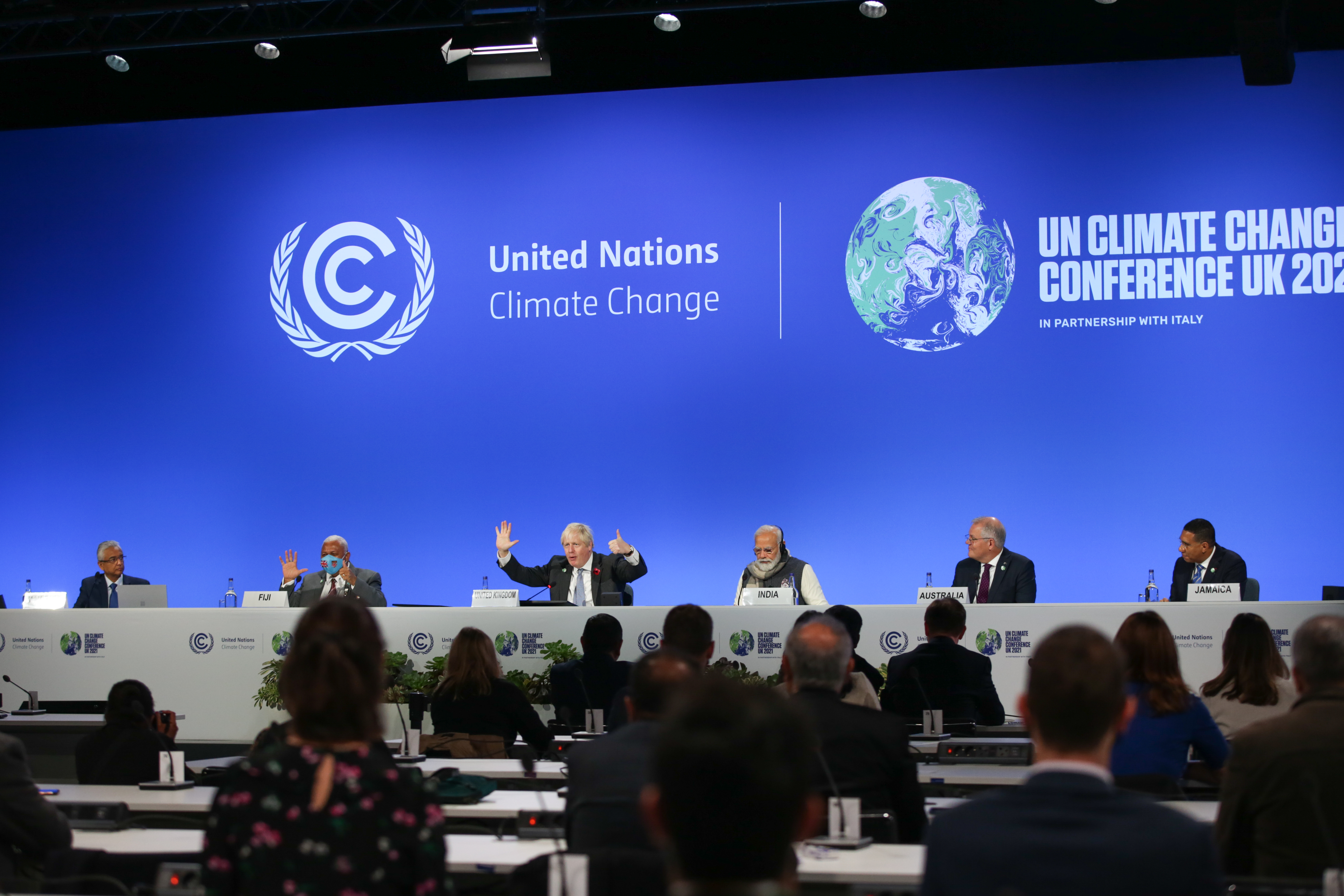 COP27 – Week 1
(featured image courtesy of the UNFCCC Flickr Page)
Where are we up to?
What are we learning today?
What is a COP?
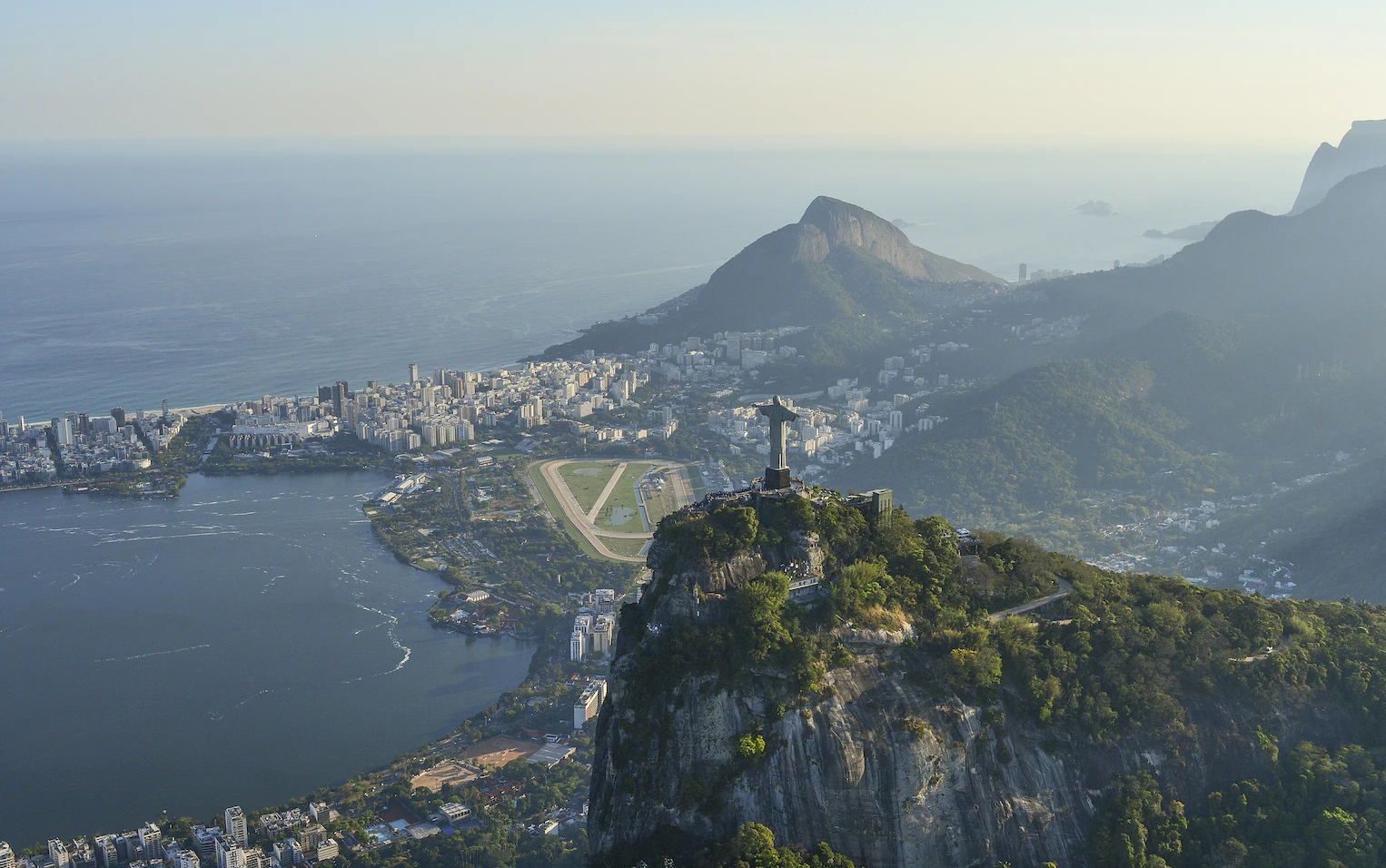 The UNFCCC was signed at a conference called the 'Rio Summit' or 'Earth Summit' in 1992
What is a 'Party'?
Why not say 'nations' or 'countries'?
While many of the Parties are also countries, the European Union (EU) signed the agreement together. As the EU is not a country, Party is used to include them.
this was held in Rio de Janeiro, Brazil!
Why not say 'nations' or 'countries'?
While many of the Parties are also countries, the European Union (EU) signed the agreement together. As the EU is not a country, Party is used to include them.
COPS can be on different topics
What is discussed at a climate COP?
The zones at a climate COP
There are two zones at each COP: an inner blue zone and an outer green zone.

You can only enter the blue zone if you have accreditation.

Members of the public can enter the green zone and take part in all the events that are put on throughout COP!
World Leaders
Demonstrators
Academics
Academics
Youth Delegates
Anyone with accreditation
Businesses
Tourists
Academics
What is the Paris Agreement?
1.5°C and 2.0°C - what's the difference?
1.5°C and 2.0°C - what's the difference?
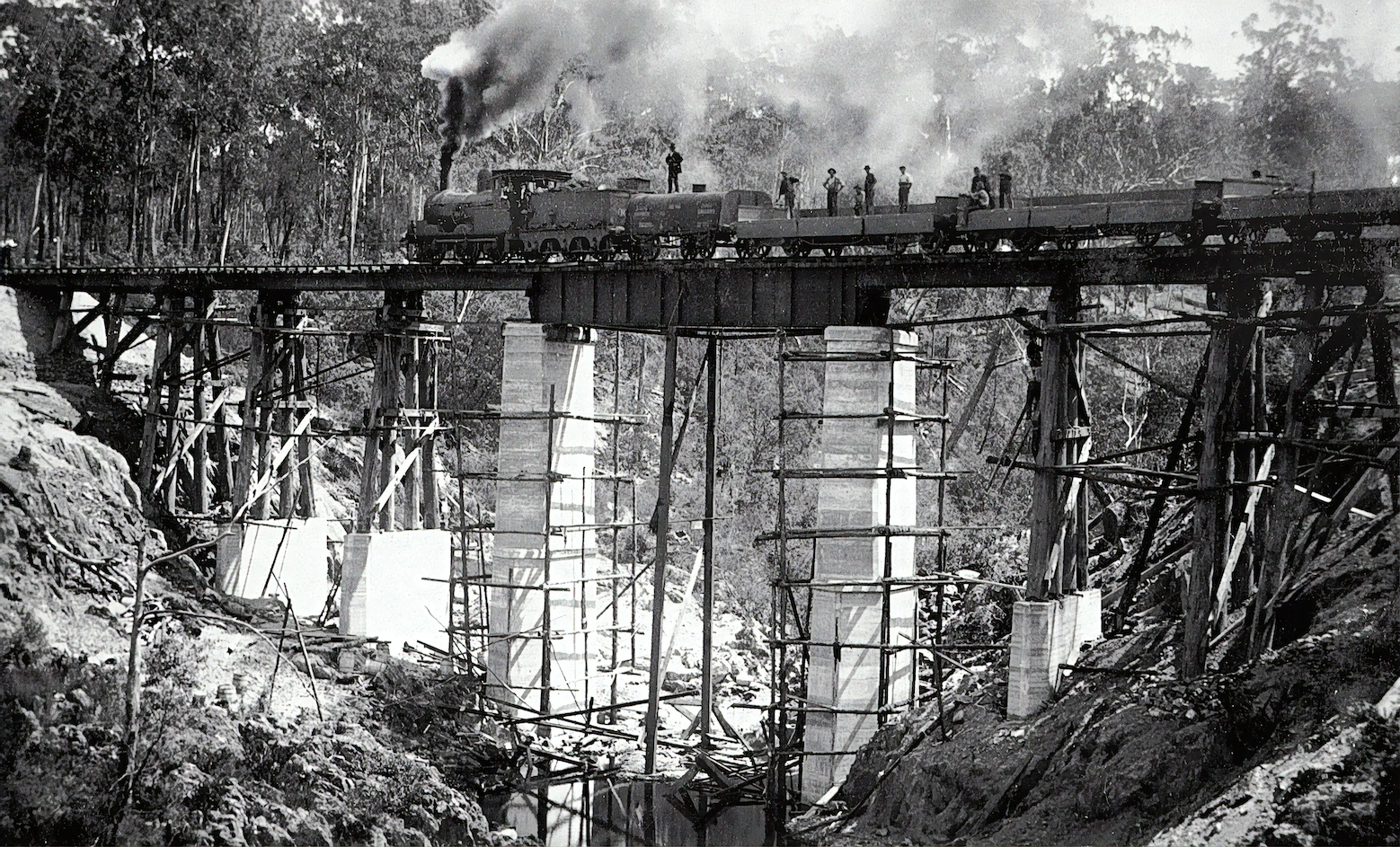 [Pre-Industrial]
[Post-Industrial]
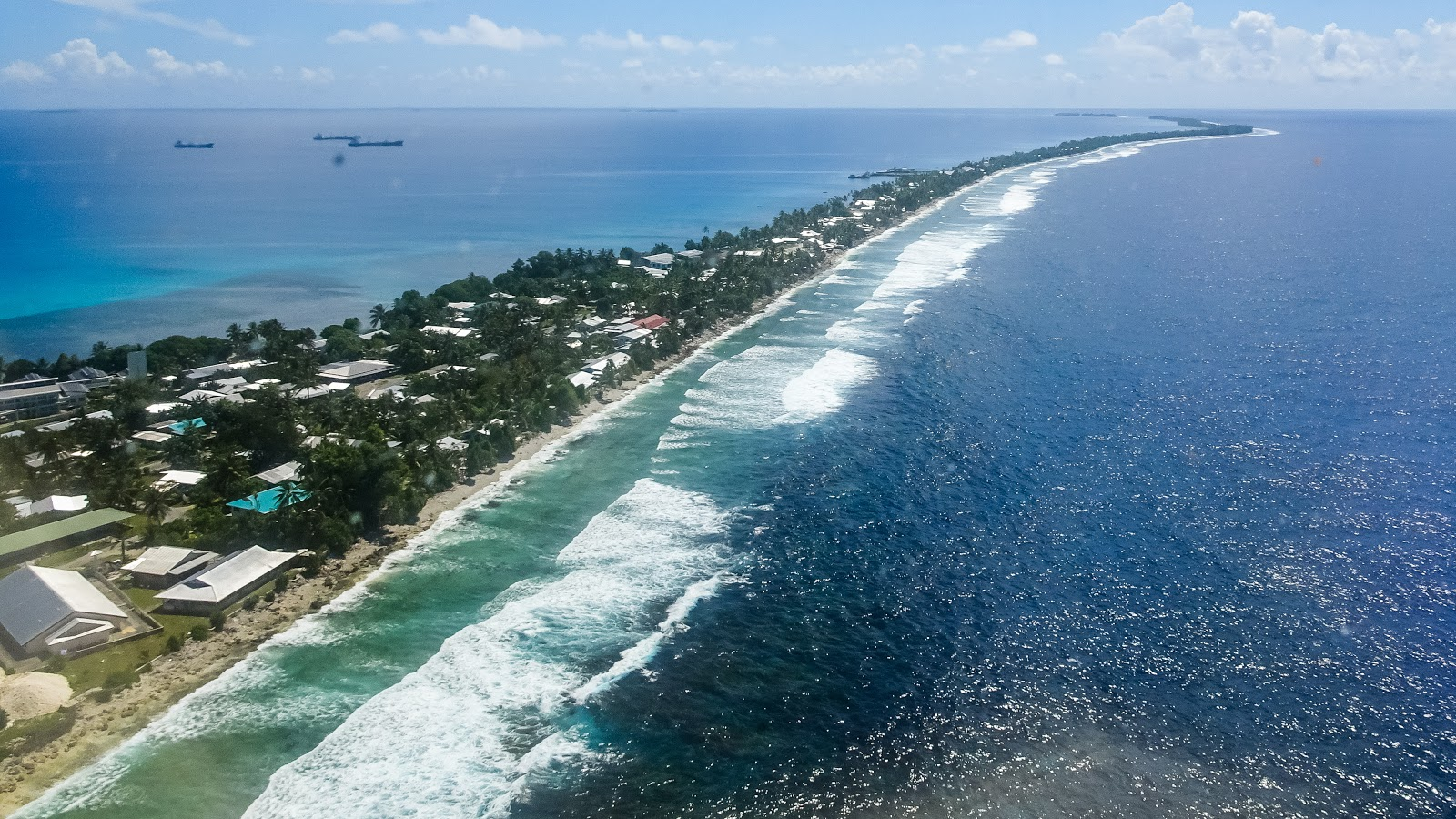 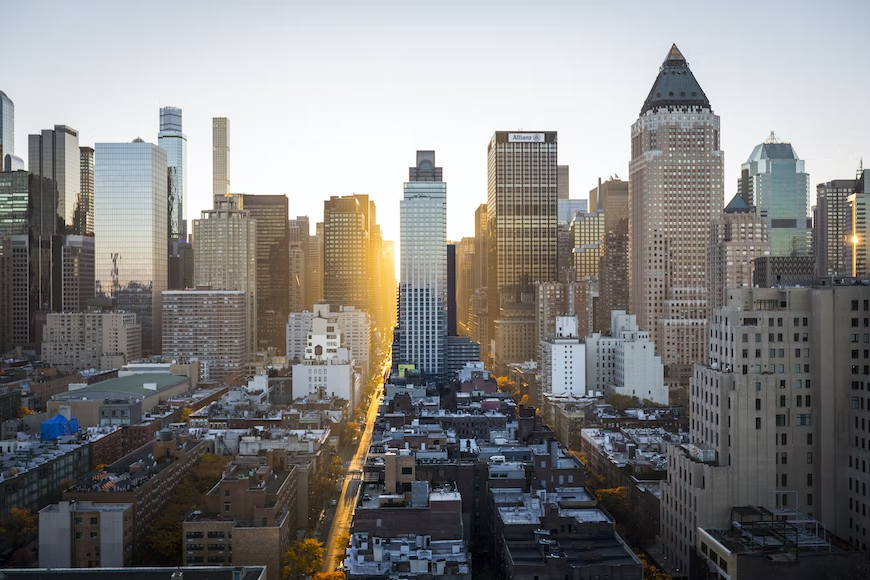 We're going to watch a video about the Paris Agreement. Pay attention to how the countries interact with each other as they begin to form the Agreement. Which countries group together? Why?
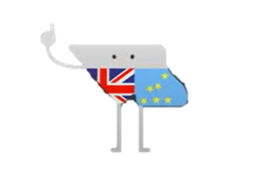 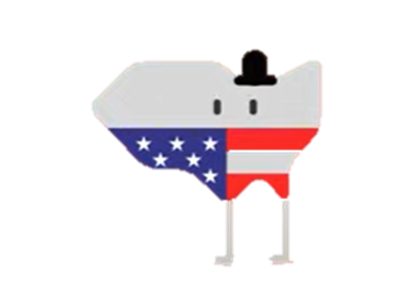 What is the Paris Agreement?
Think-Pair-Share Question 1: What do you think carbon neutral means?
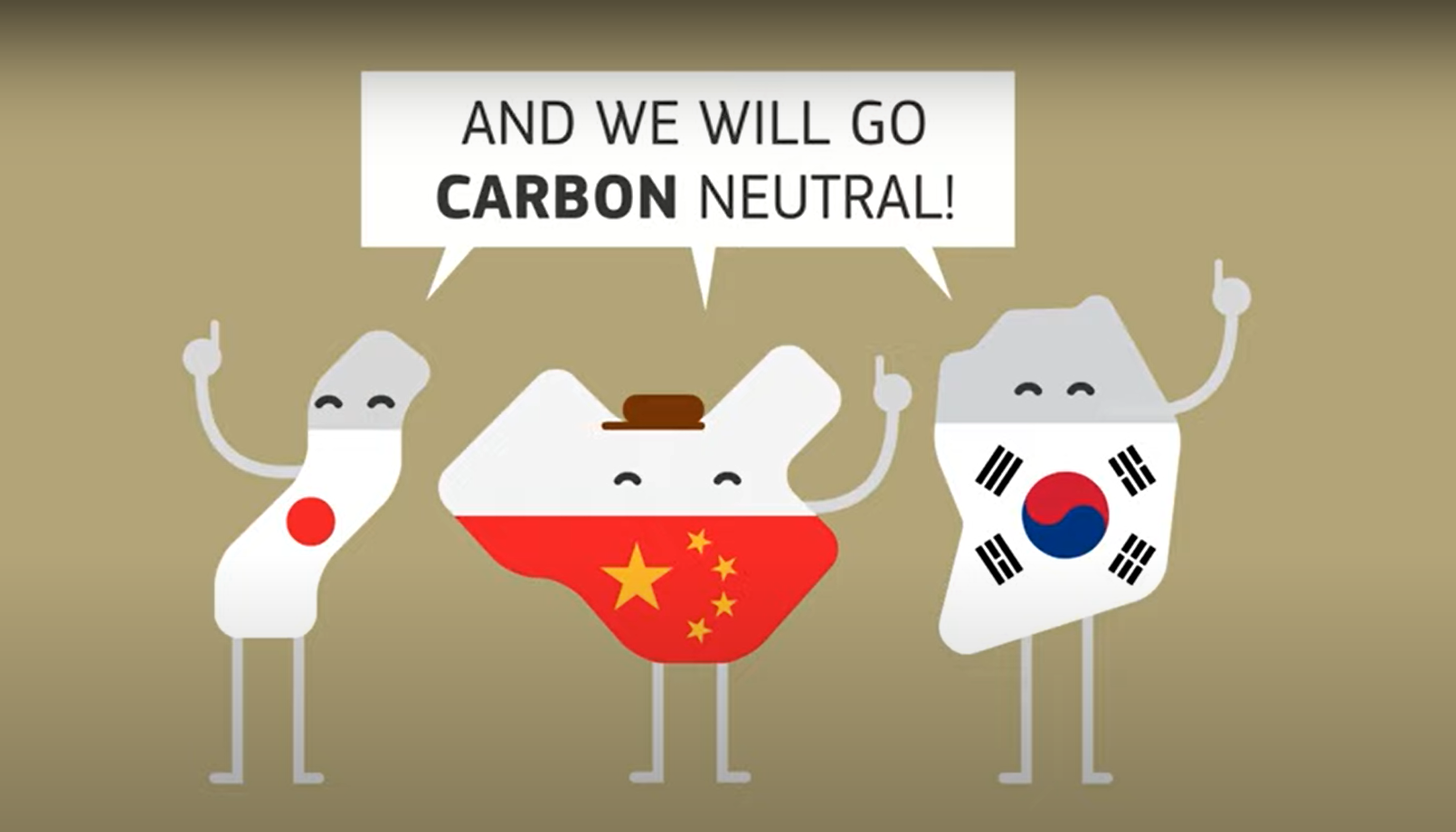 Think-Pair-ShareQuestion 2: what do you think the difference might be between climate neutral and carbon neutral?
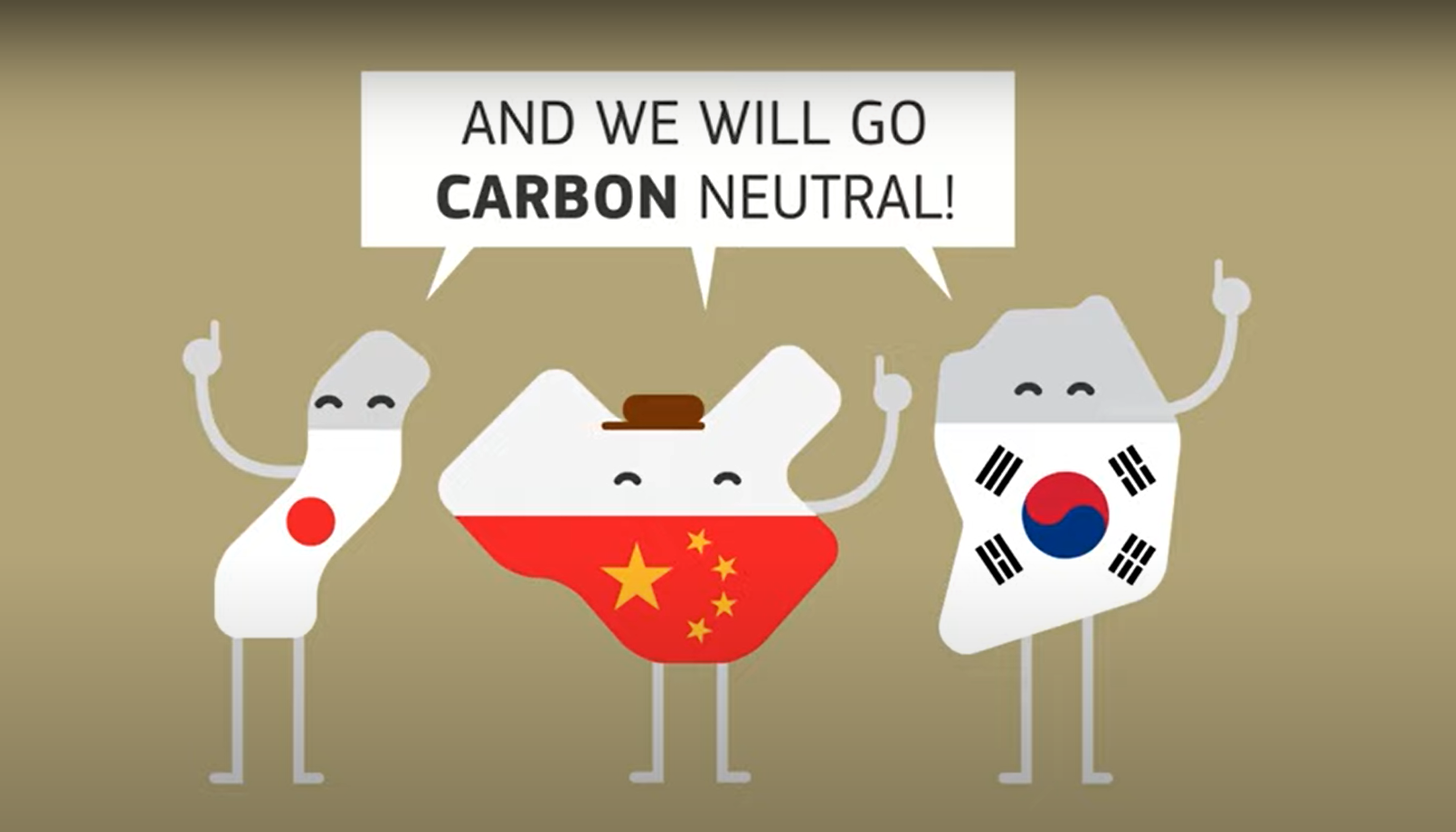 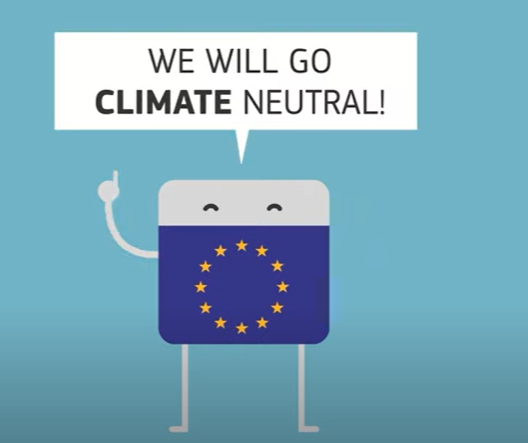 a)
b)
c)
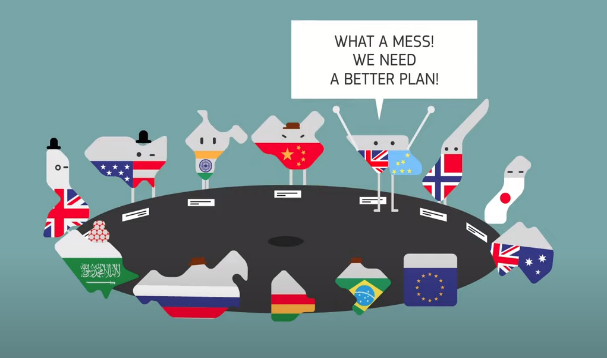 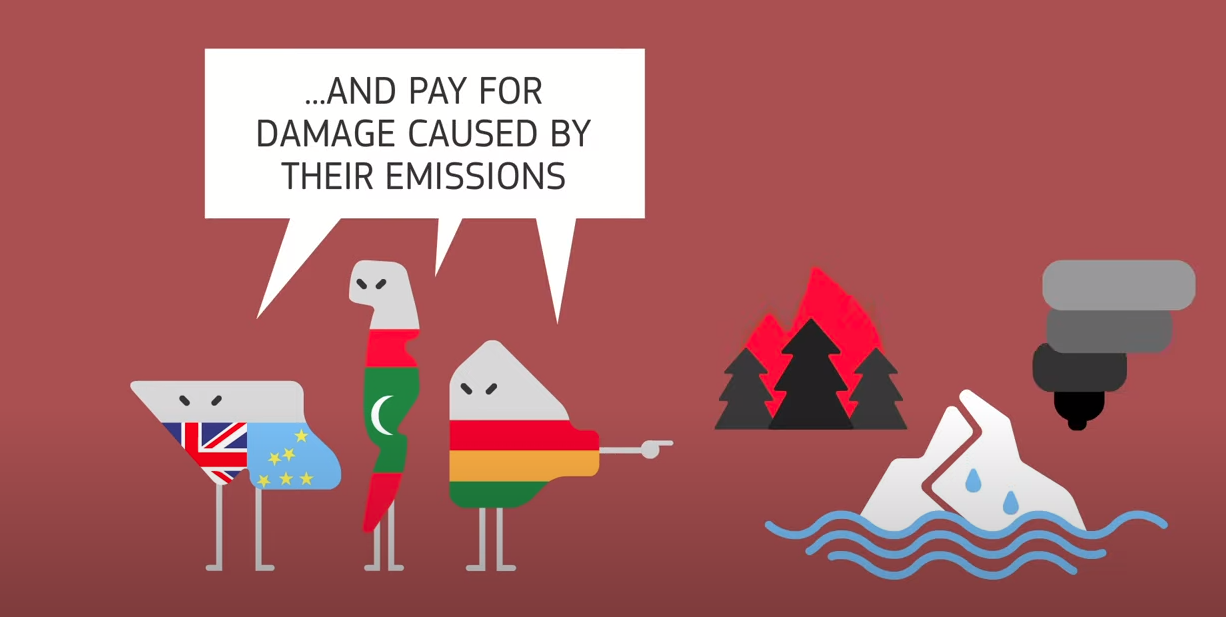 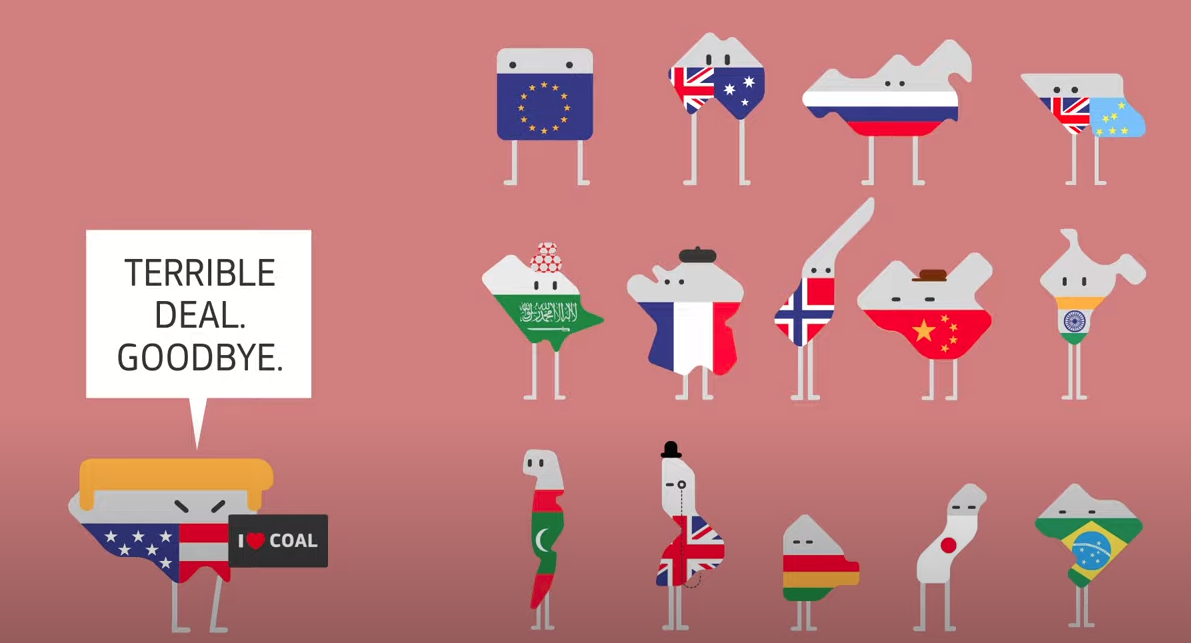 What is loss and damage?
“Loss and Damage” (big L and a big D) are the plans made by Parties to address climate change impacts that cannot be avoided. These policies need someone to pay for them. Developing nations believe richer, already developed countries should pay.
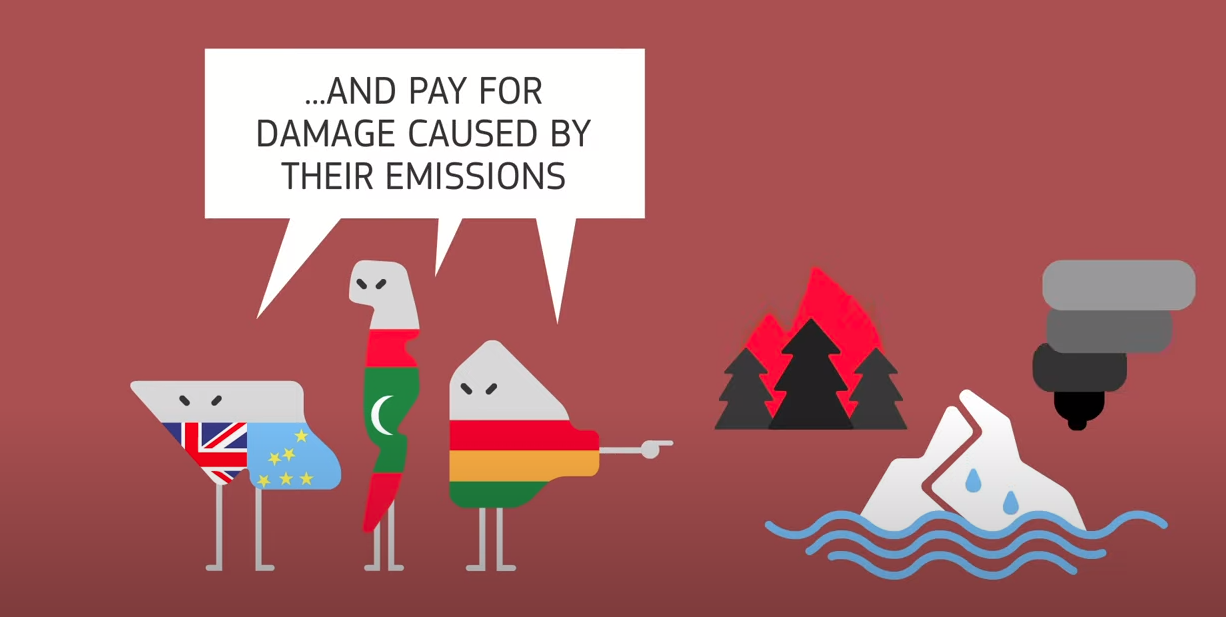 When we think of loss and damage, we think of:
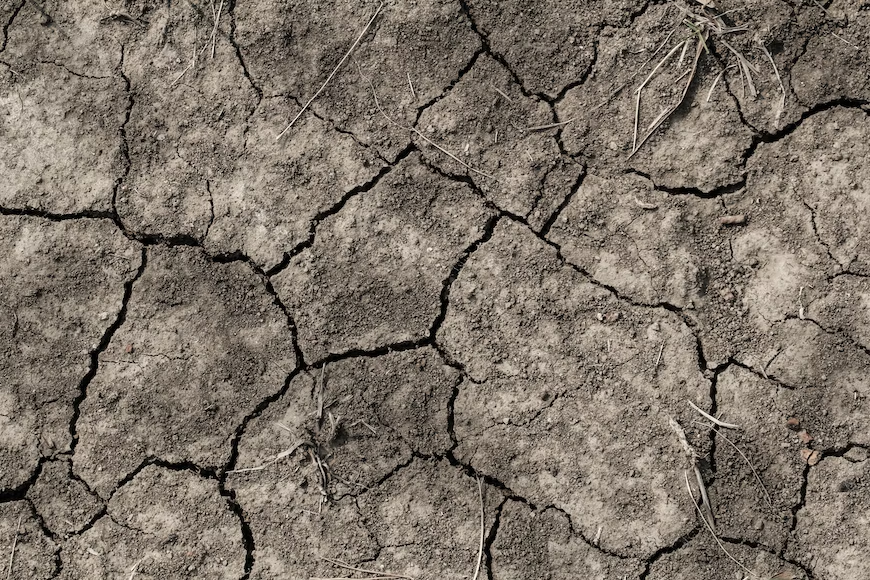 Paying for losses to people's lives because of droughts, for instance. 

What might people lose in such events?
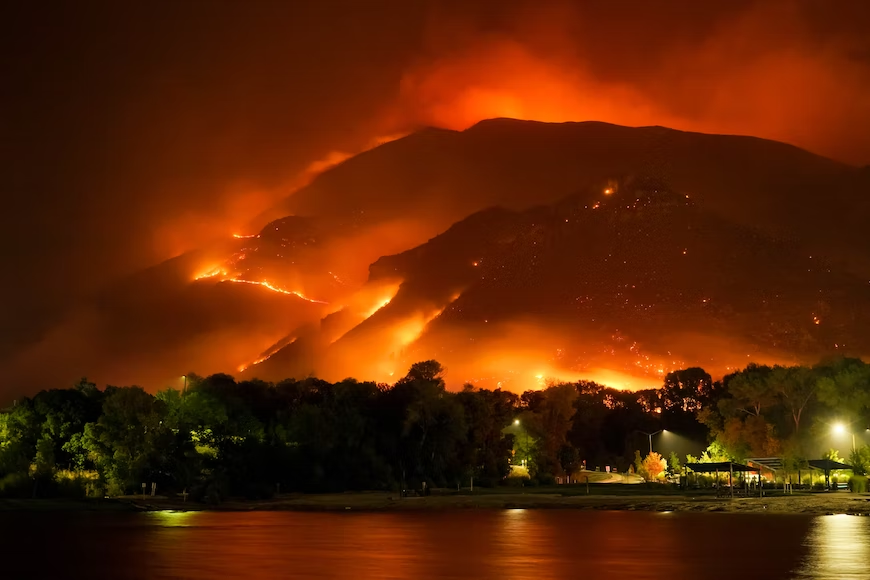 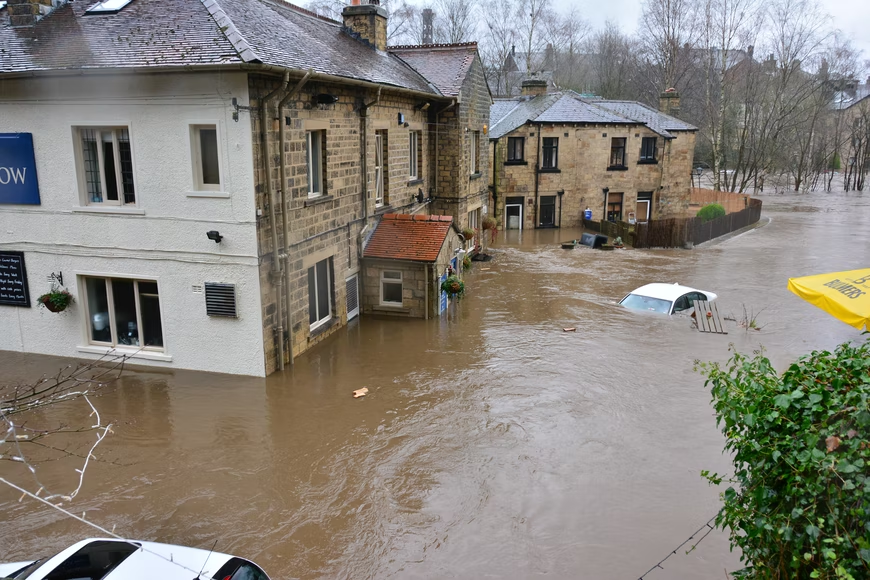 Paying for damage caused by floods and wildfires, symptoms of the climate emergency.

What might be damaged in such events?
a)
b)
c)
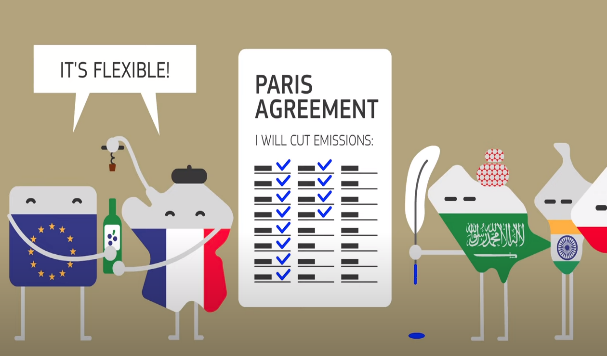 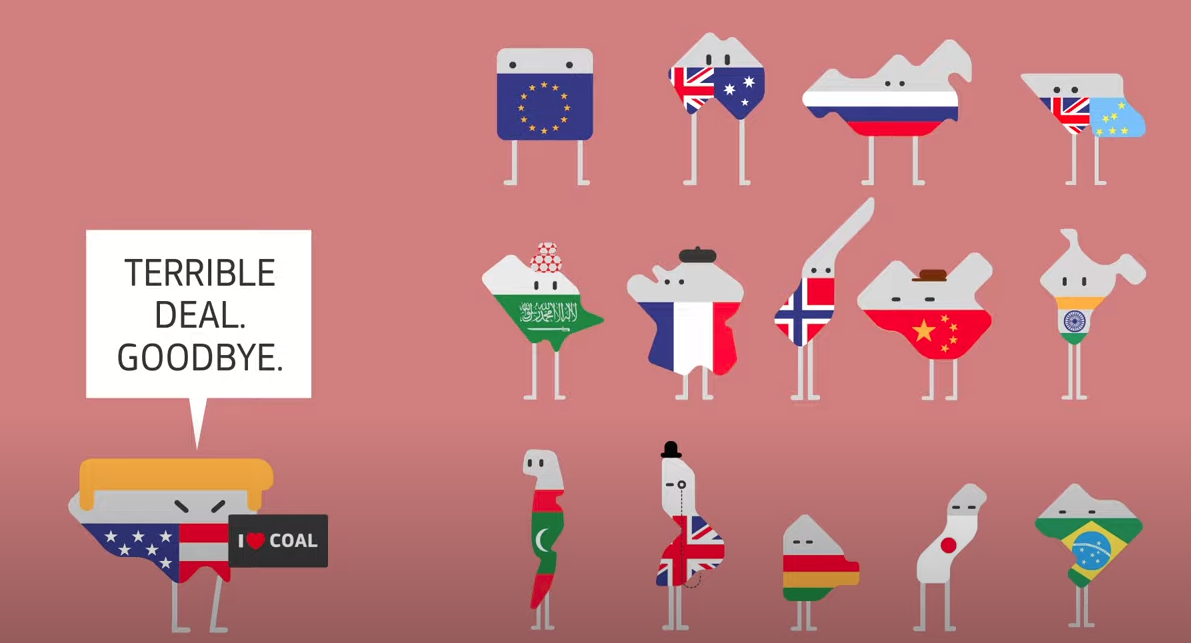 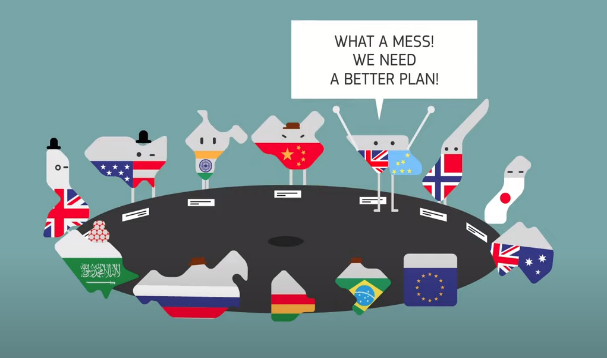 Which refers to the USA leaving the Paris Agreement?
On the 4th of November 2020, the USA formally left the Paris Agreement. According to then-President Donald Trump, the Paris Agreement. In leaving the agreement, the US – as the world's second largest emitter of greenhouse gases – rescinded any responsibility it had towards the fight for 1.5C.
Do you think this was fair?
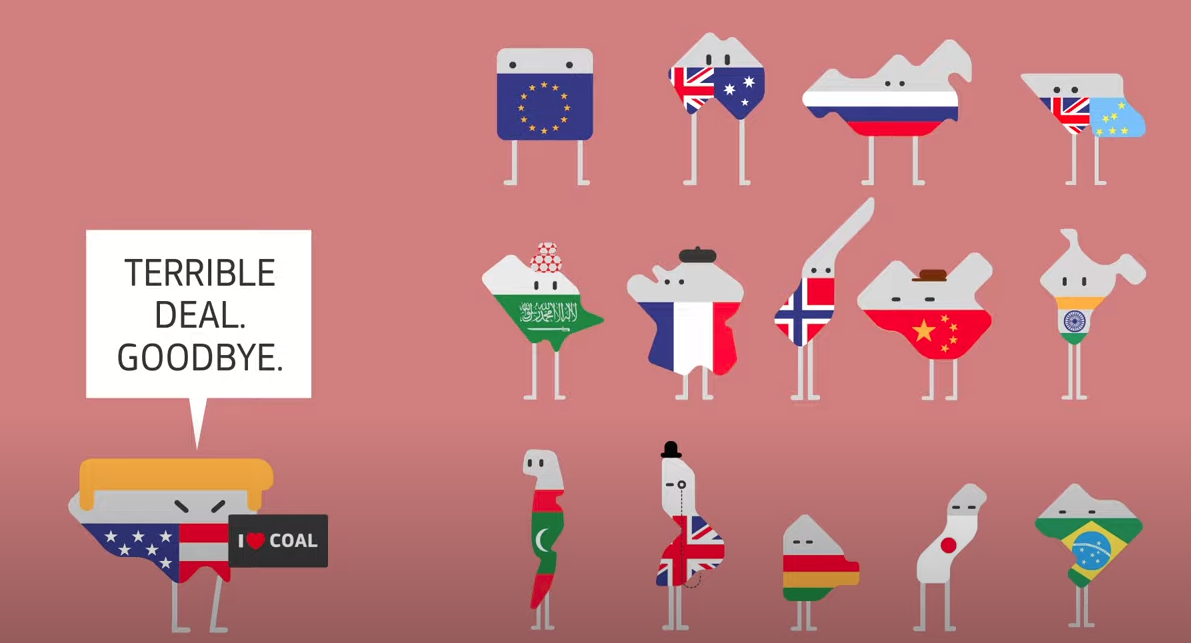 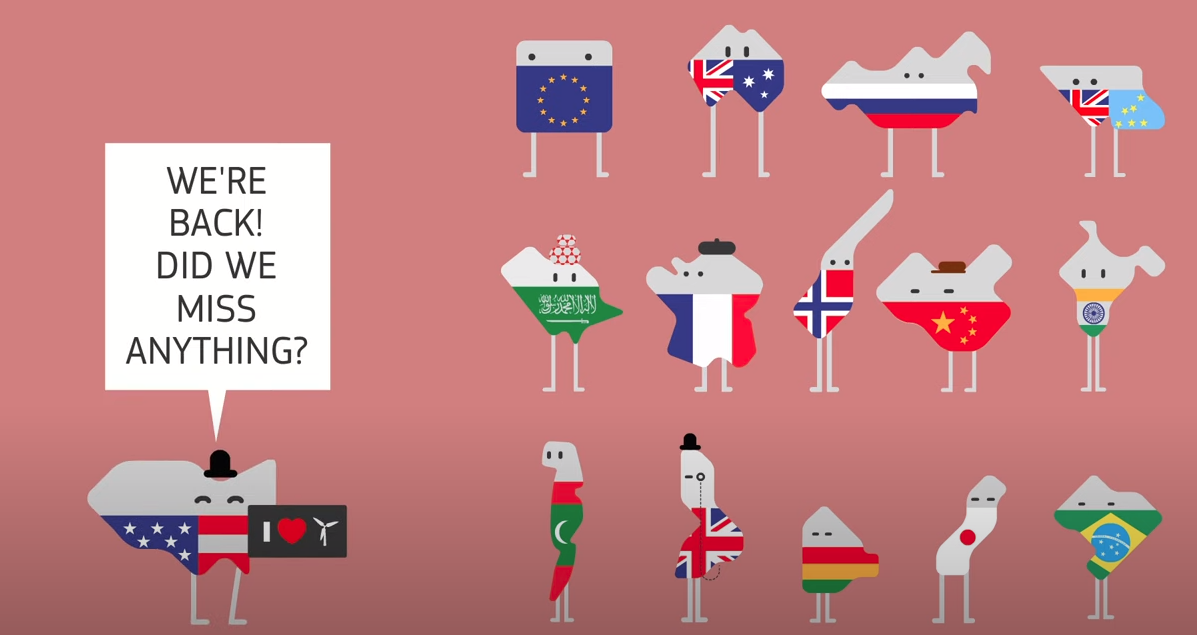 Fortunately, the USA re-entered the Paris Agreement on February 19th 2020 under the current President Joe Biden
a)
b)
c)
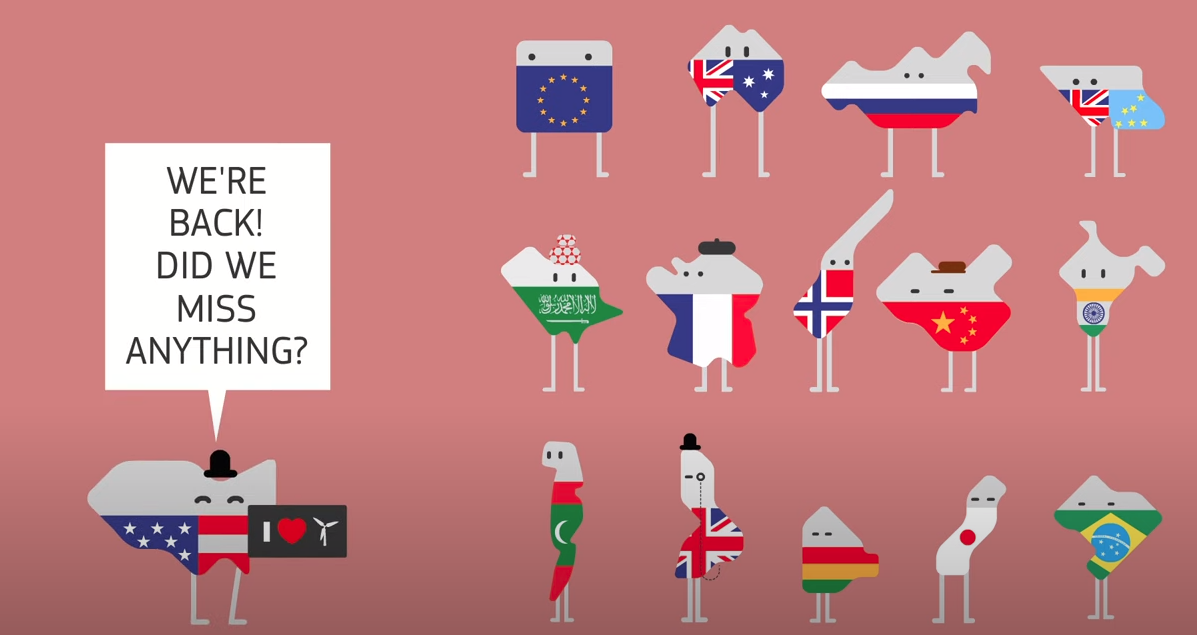 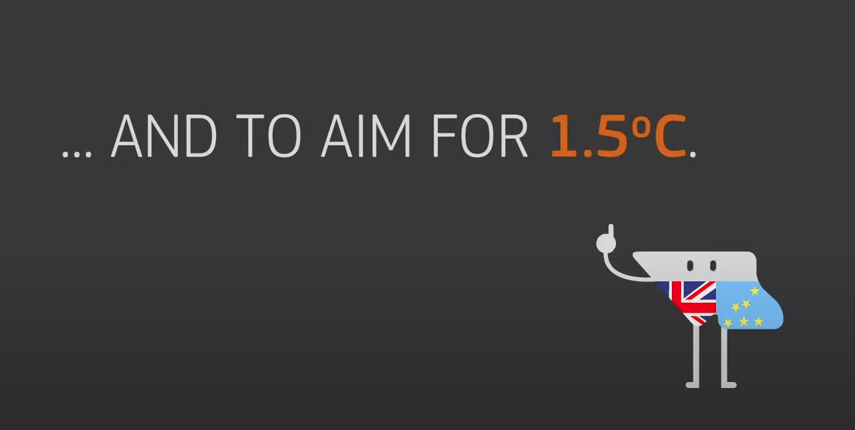 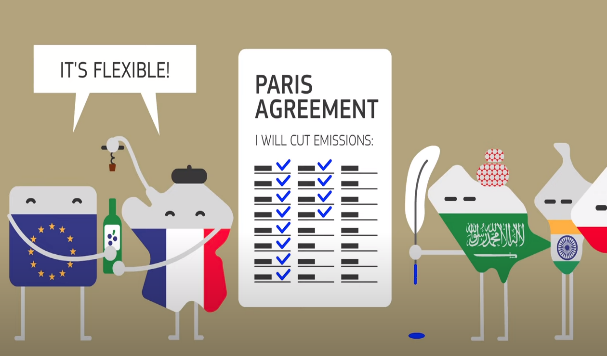 Which shows what temperature goal countries should aim to reach?
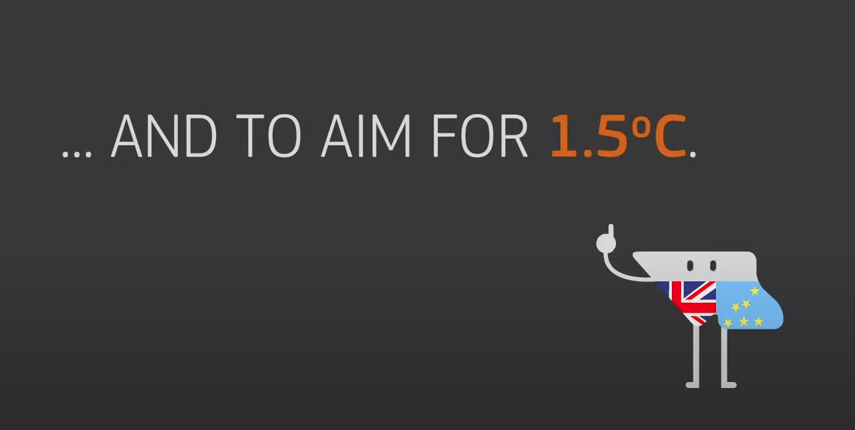 Key term splat
This acronym stands for 'Conference of Parties'
UNFCCC
Party
loss and damage
Side Event
Blue Zone
COP
Carbon Neutral
COY
1.5°C
2°C
Paris Agreement
Adaptation
Green Zone
Climate Neutral
Delegate
Negotiation
Mitigation
Loss and Damage
Key term splat
The outer area of a COP that is open to the public
UNFCCC
Party
loss and damage
Side Event
Blue Zone
COP
Carbon Neutral
COY
1.5°C
2°C
Paris Agreement
Adaptation
Green Zone
Climate Neutral
Delegate
Negotiation
Mitigation
Loss and Damage
Key term splat
This term refers to how we change our behaviour or way of life to better respond to climate events
UNFCCC
Party
loss and damage
Side Event
Blue Zone
COP
Carbon Neutral
COY
1.5°C
2°C
Paris Agreement
Adaptation
Green Zone
Climate Neutral
Delegate
Negotiation
Mitigation
Loss and Damage
Key term splat
The things that are lost or harmed because of the climate emergency
UNFCCC
Party
loss and damage
Side Event
Blue Zone
COP
Carbon Neutral
COY
1.5°C
2°C
Paris Agreement
Adaptation
Green Zone
Climate Neutral
Delegate
Negotiation
Mitigation
Loss and Damage
Key term splat
The policies that address what to do about things lost or harmed because of the climate emergency
UNFCCC
Party
loss and damage
Side Event
Blue Zone
COP
Carbon Neutral
COY
1.5°C
2°C
Paris Agreement
Adaptation
Green Zone
Climate Neutral
Delegate
Negotiation
Mitigation
Loss and Damage
Key term splat
A conference that happens before the COP, focussing on youth
UNFCCC
Party
loss and damage
Side Event
Blue Zone
COP
Carbon Neutral
COY
1.5°C
2°C
Paris Agreement
Adaptation
Green Zone
Climate Neutral
Delegate
Negotiation
Mitigation
Loss and Damage
Key term splat
This initialism stands for the 'United Nations Framework Convention on Climate Change' - an agreement all Parties have signed up to.
UNFCCC
Party
loss and damage
Side Event
Blue Zone
COP
Carbon Neutral
COY
1.5°C
2°C
Paris Agreement
Adaptation
Green Zone
Climate Neutral
Delegate
Negotiation
Mitigation
Loss and Damage
Key term splat
The outer area of a COP that is only open to delegates, world leaders and those with accreditation
UNFCCC
Party
loss and damage
Side Event
Blue Zone
COP
Carbon Neutral
COY
1.5°C
2°C
Paris Agreement
Adaptation
Green Zone
Climate Neutral
Delegate
Negotiation
Mitigation
Loss and Damage
Key term splat
According to the Paris Agreement, all countries should aim to limit global warming to this temperature above pre-industrial levels
UNFCCC
Party
loss and damage
Side Event
Blue Zone
COP
Carbon Neutral
COY
1.5°C
2°C
Paris Agreement
Adaptation
Green Zone
Climate Neutral
Delegate
Negotiation
Mitigation
Loss and Damage
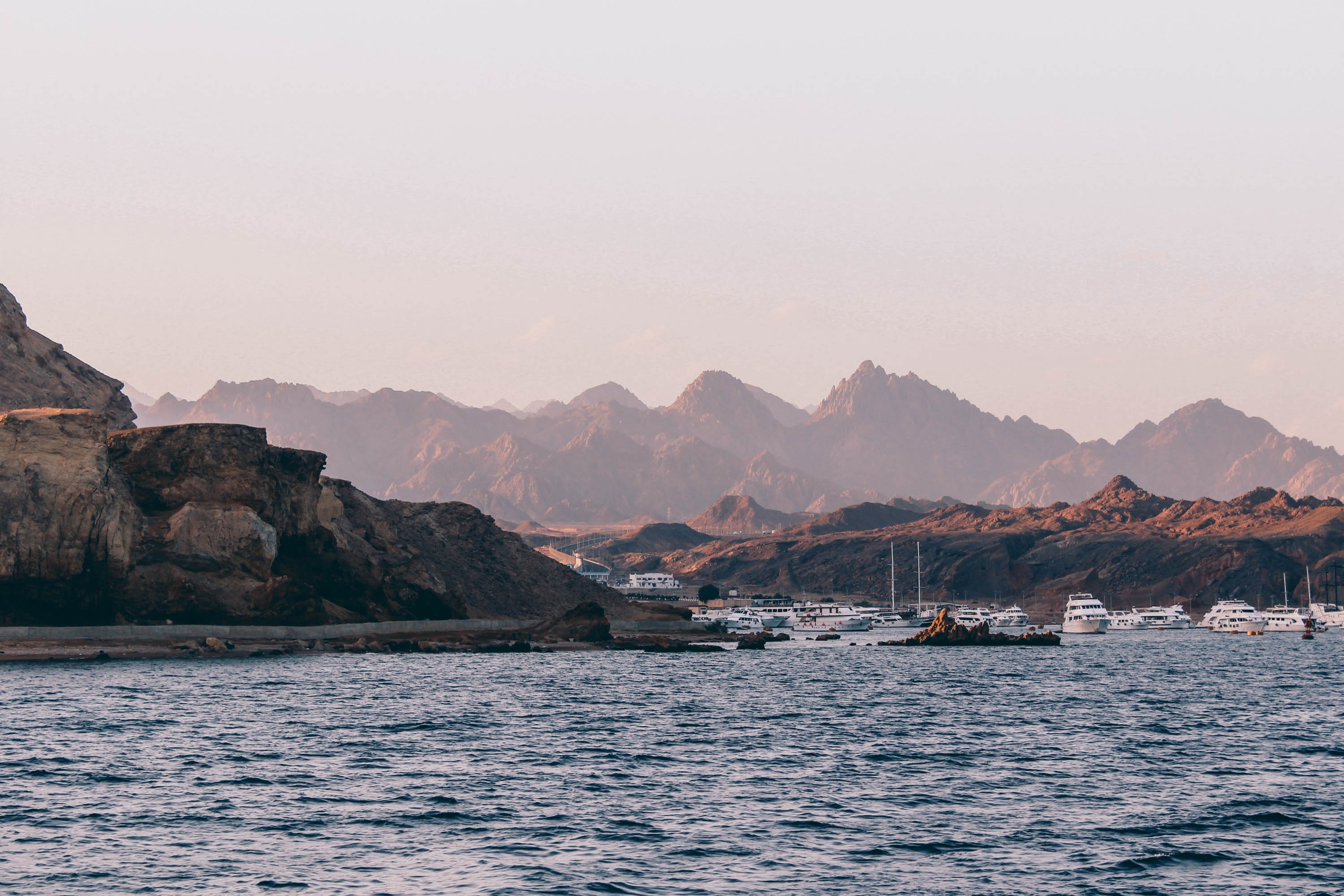 COP27 is currently taking place in Sharm El-Sheikh in Egypt
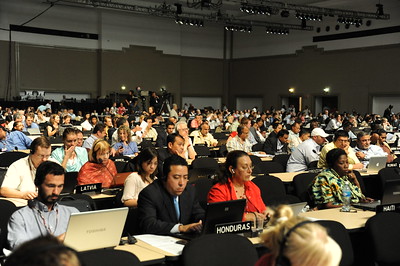 Your task: plot the history of the climate COP
Using the Atlases, plot where the previous and upcoming COPs have been or will be
Which continents have hosted the most? Do you think certain continents should host more? Why?
(featured image courtesy of the UNFCCC Flickr Page)